Flood Characteristics
2016 Damage Video (White Sulphur Springs)
FEMA Flood Model:  10-Year Flood Depth
FEMA 10% Annual Chance (10-year)     White Sulphur Springs, WV
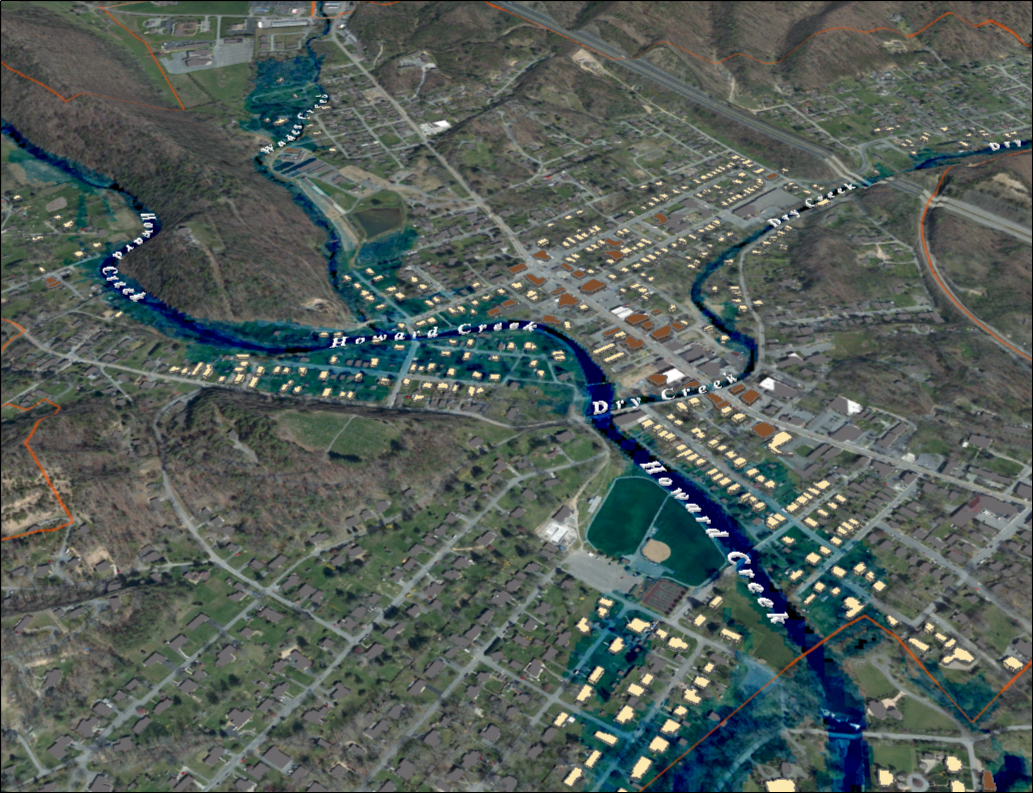 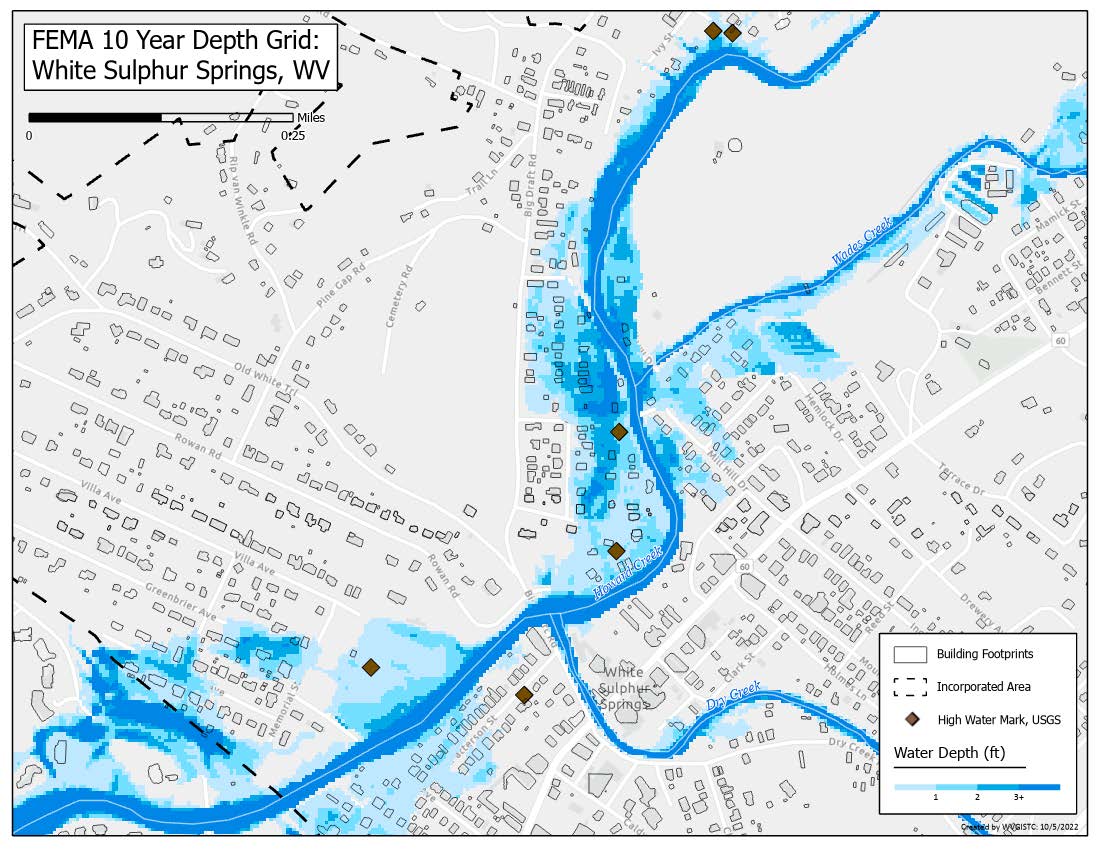 96% probability of flooding at least once over 30 years
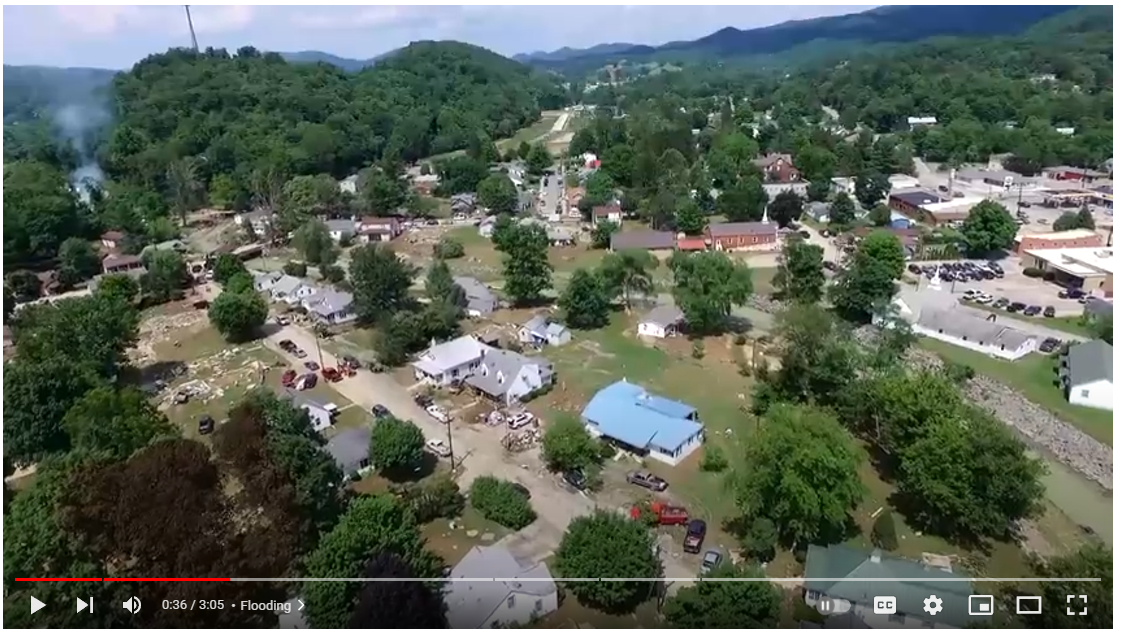 0 ft.


FLOOD DEPTH

35 ft.
0 ft.


FLOOD DEPTH

35 ft.
0 ft.


FLOOD DEPTH

35 ft.
0 ft.


FLOOD DEPTH

35 ft.
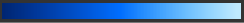 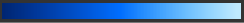 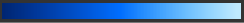 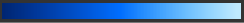 Video Link
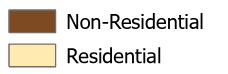 Notes:  Flood characteristics are based on the 2016 flood and FEMA’s new flood studies
FEMA   1% Annual Chance (100-year)   White Sulphur Springs, WV
FEMA Flood Model:  100-Year Flood Depth
FEMA Flood Models:  Likelihood and Magnitude
Howard Creek Flood Study Profile
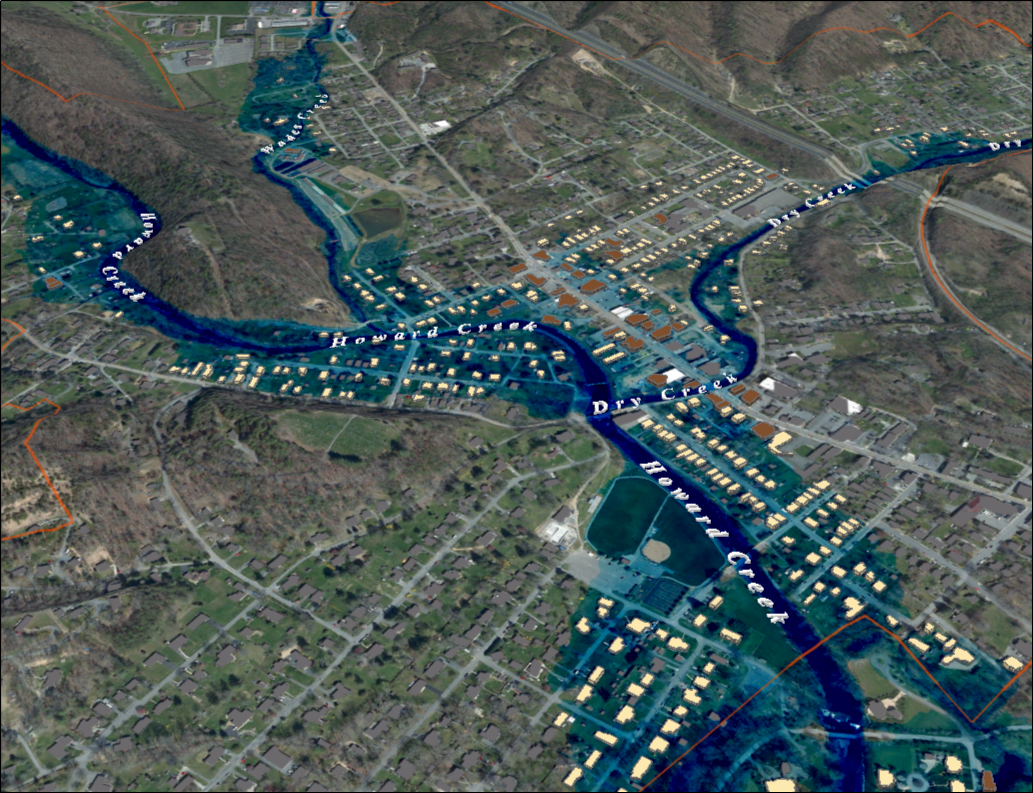 26% probability of flooding at least once over 30 years
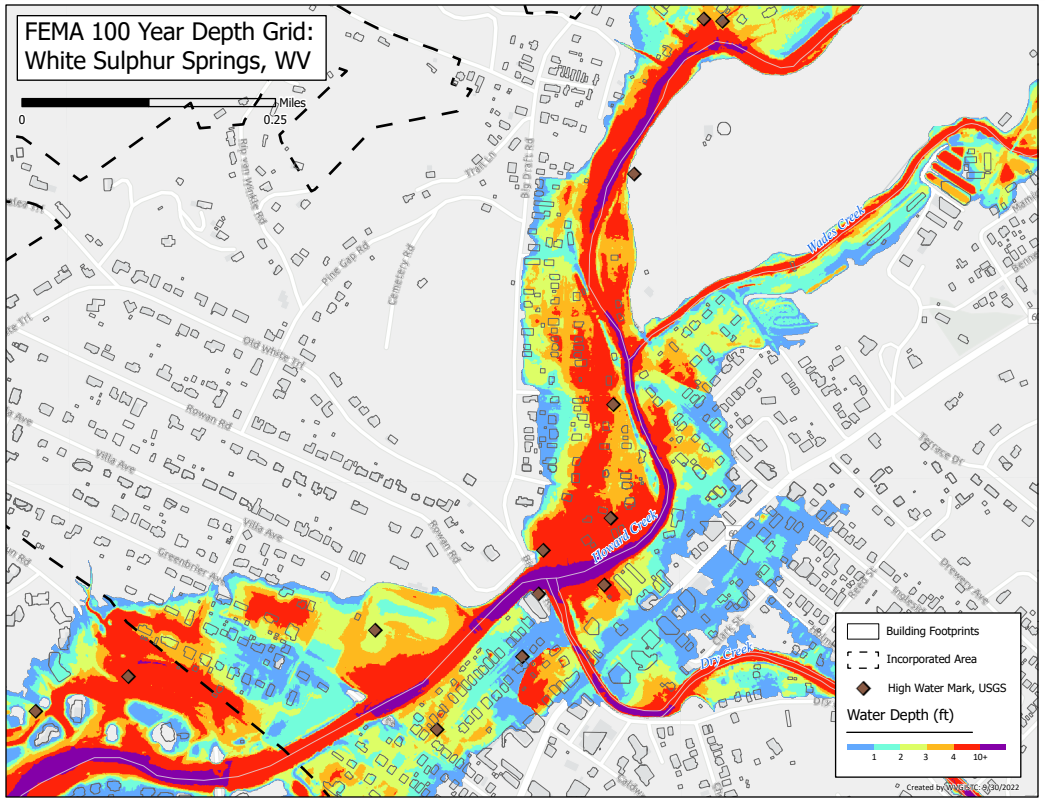 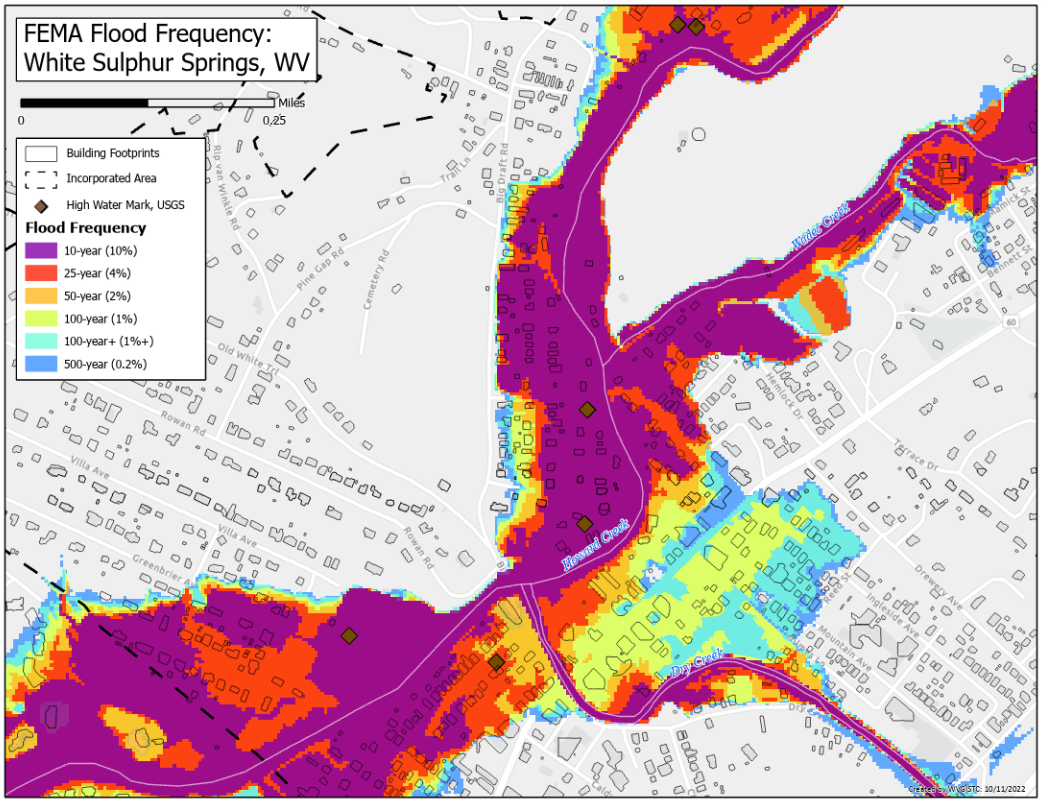 2022 Preliminary 1% Base Flood (100-Yr) Elevation 1850.7 ft for Building 13-17-0009-0026-0000_138
Video Link
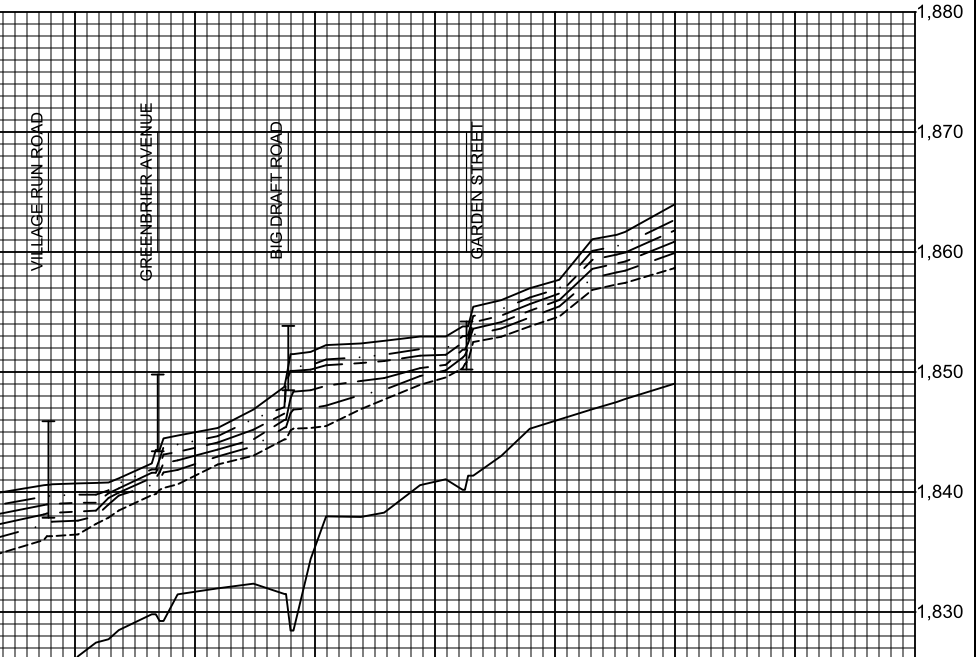 Preliminary 2022 FEMA Maps
2022 Base Flood Elevation increased 1 to 1.5 feet from the 2012 FEMA Map between Dry Creek Bridge (Big Draft Rd) and Wades Creek Bridge (Garden St)
Confluence of Wades Creek
Confluence of Dry Creek
For bridges shown on the flood profile, the structure is represented by an “I” symbol. The top of the bridge symbol represents the top of road and the bottom of the symbol represents the low chord (or low steel) of the bridge.
Bldg. 13-17-0009-0026-0000_1381% WSEL 1850.7 ft.
3.5’ ponding upslope 
of Big Draft Bridge
1.5’ ponding upslope 
of Garden Street Bridge
2016 Flood
1,852.5 ft.  (BFE + 1.8 ft. to reach HWM)
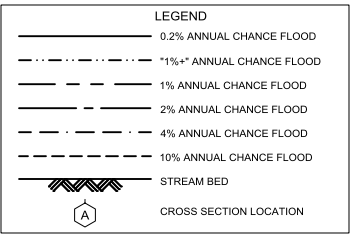 https://data.wvgis.wvu.edu/pub/NSF/FloodProfiles/54025CV002B.pdf#page=43
FEMA FIS Technical Reference 2019
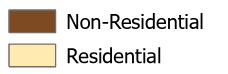 USGS High Water Marks:  2016 Flood Depths
FSF Flood Models:  Likelihood and Magnitude
FEMA Flood Model:  100-Year Plus Flood Depth
FEMA 1%+ Annual Chance (100-year)   White Sulphur Springs, WV
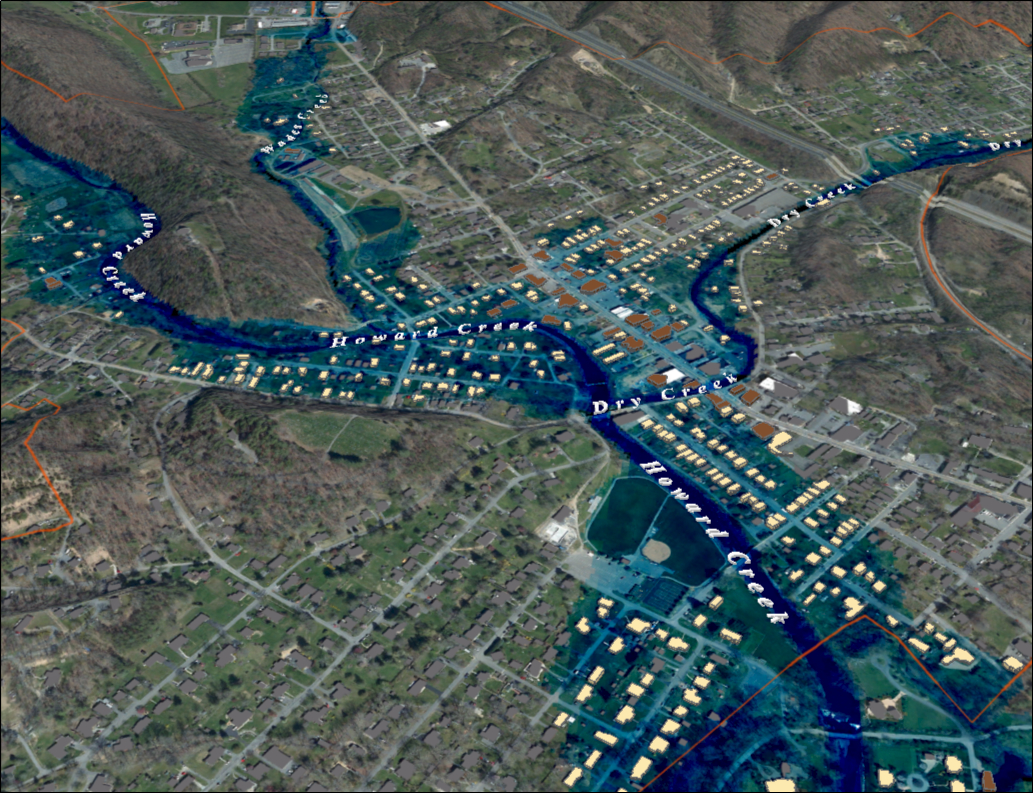 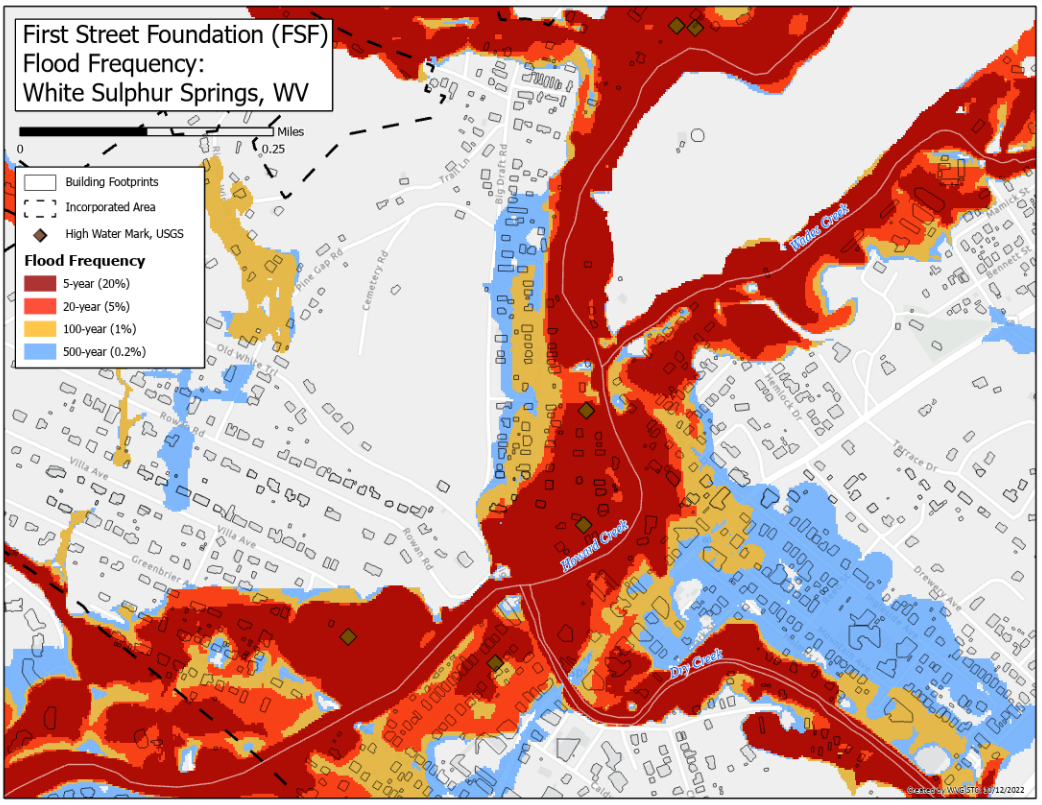 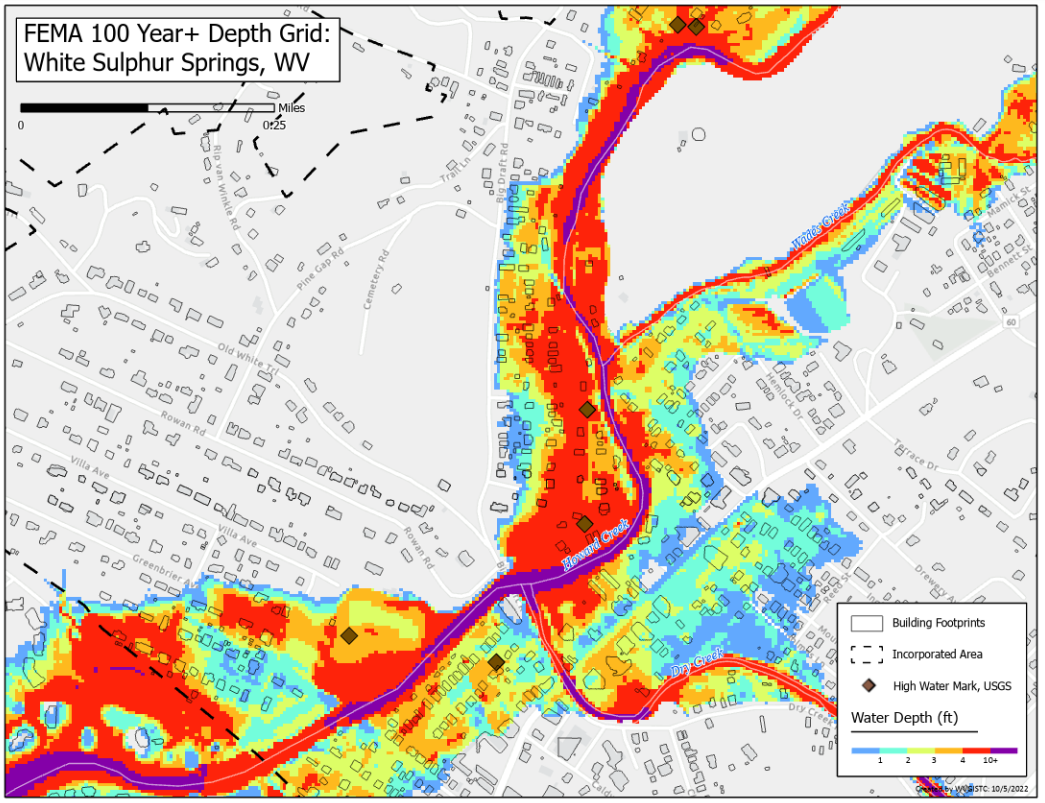 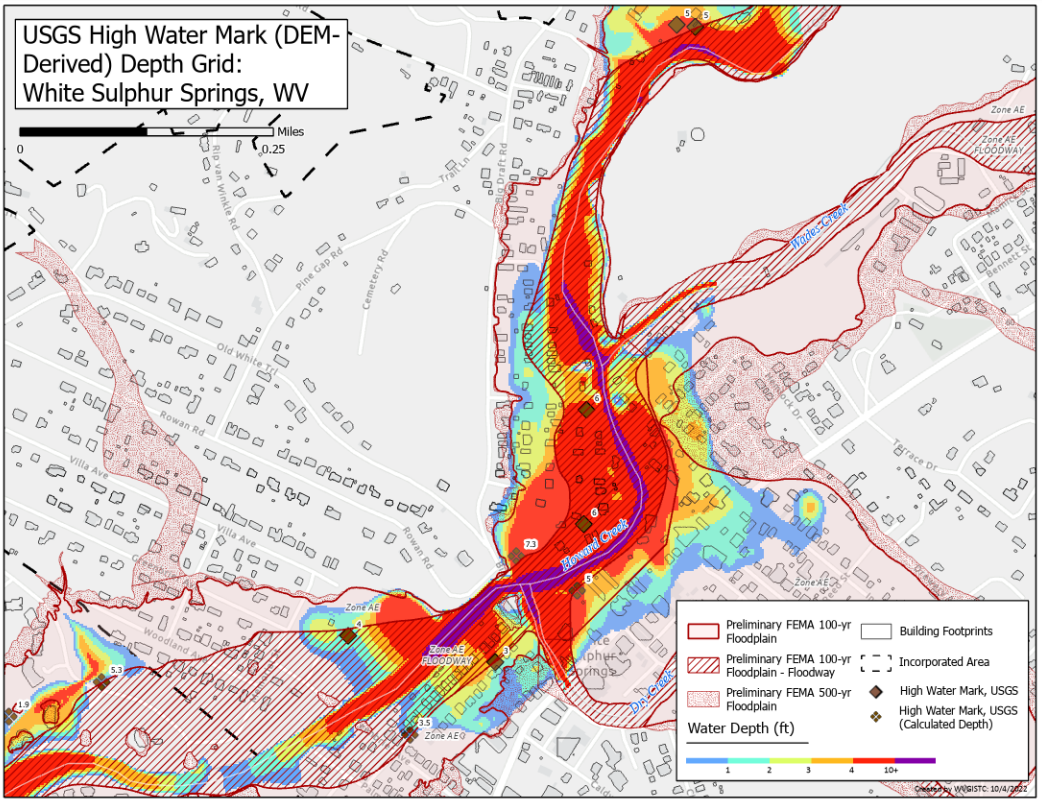 26% probability of flooding at least once over 30 years
Climate
Change
Climate
Change
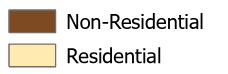 Preliminary FEMA Flood Maps Effective 2023
FSF Flood Model:  500-Year Flood Depth 2052
FEMA Flood Model:  500-Year Flood Depth
FEMA 0.2% Annual Chance (500-year)  White Sulphur Springs, WV
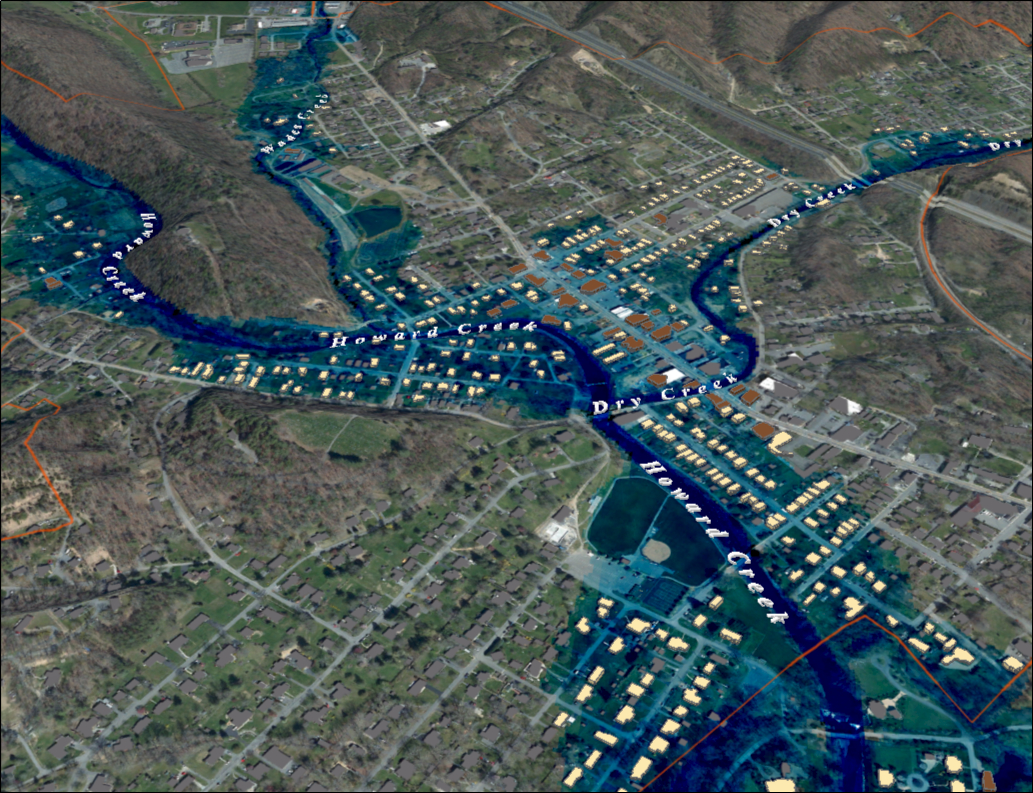 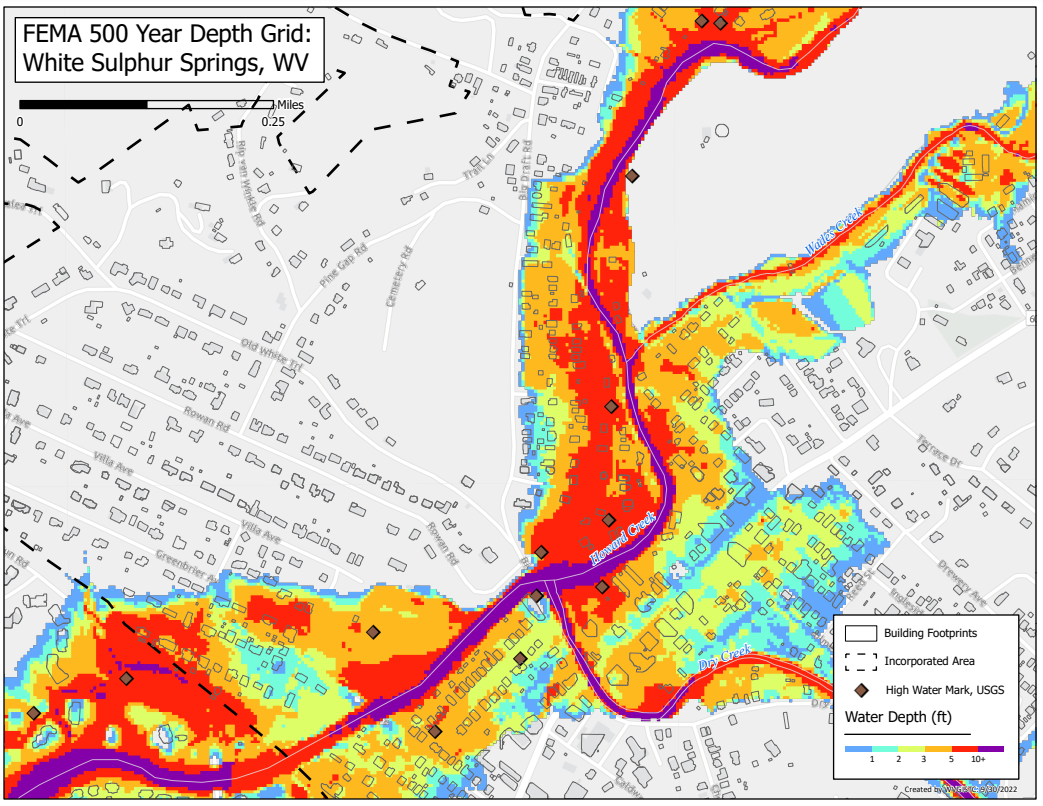 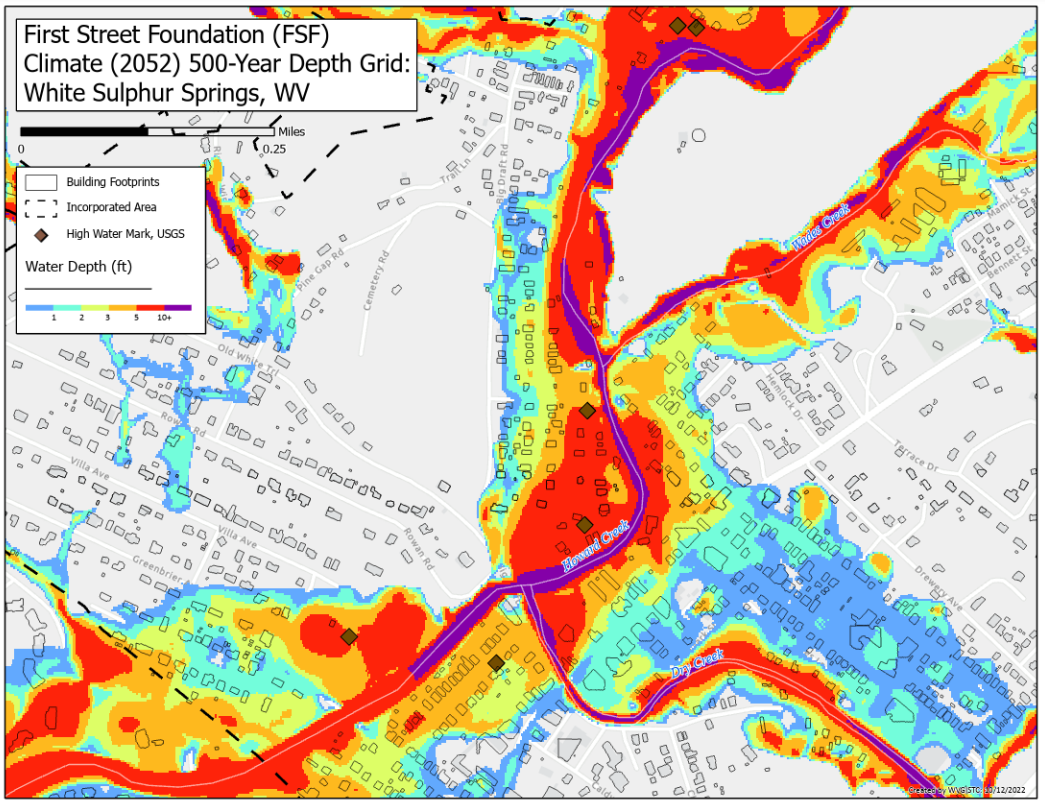 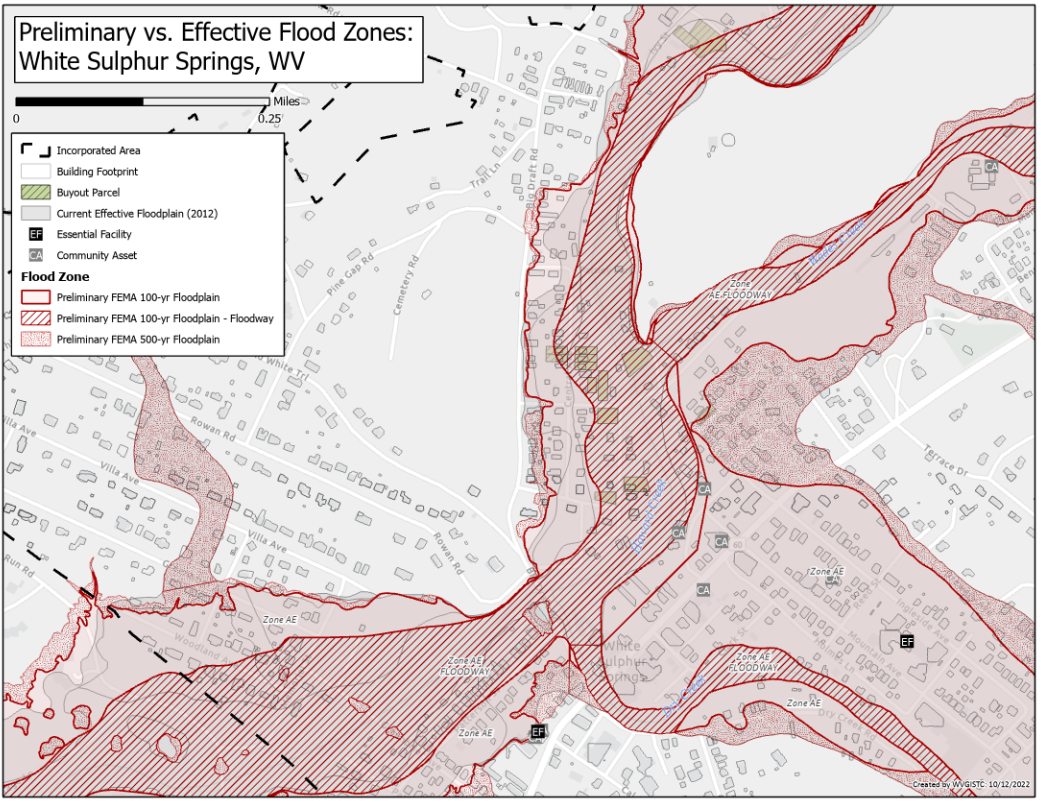 6% probability of flooding at least once over 30 years
Climate
Change
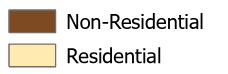